Assess the short-term significance of the Kansas-Nebraska Act?
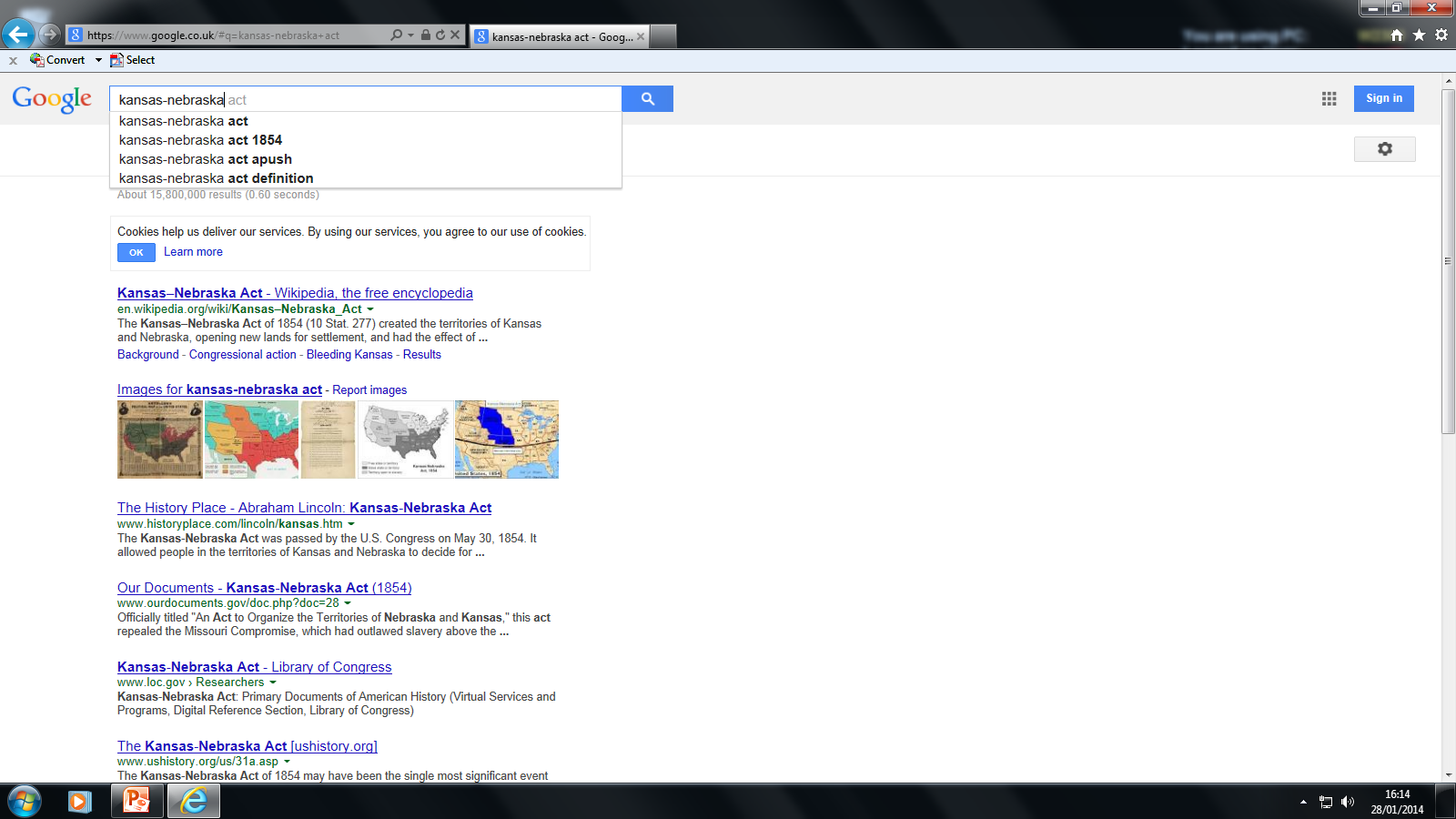 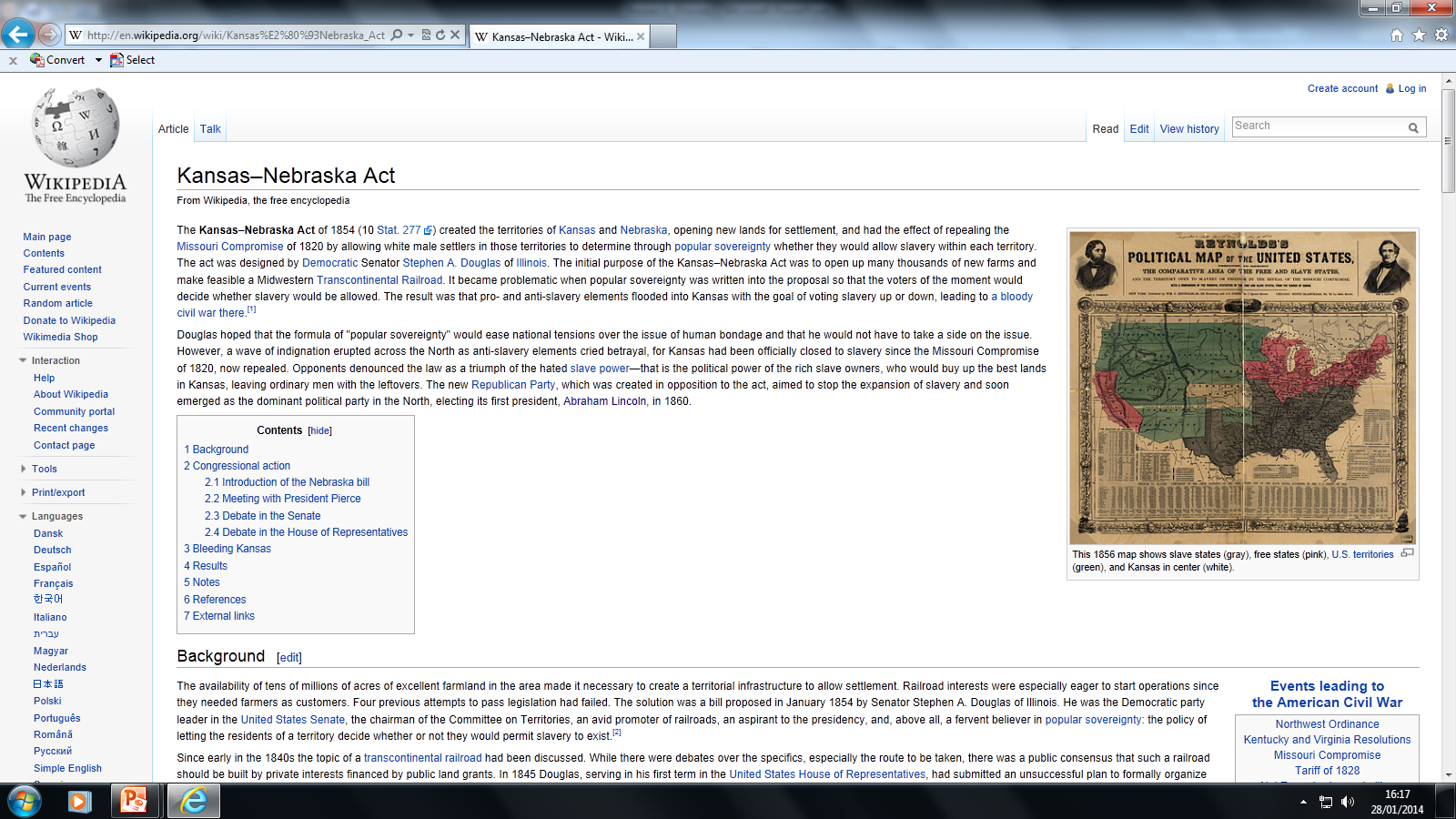 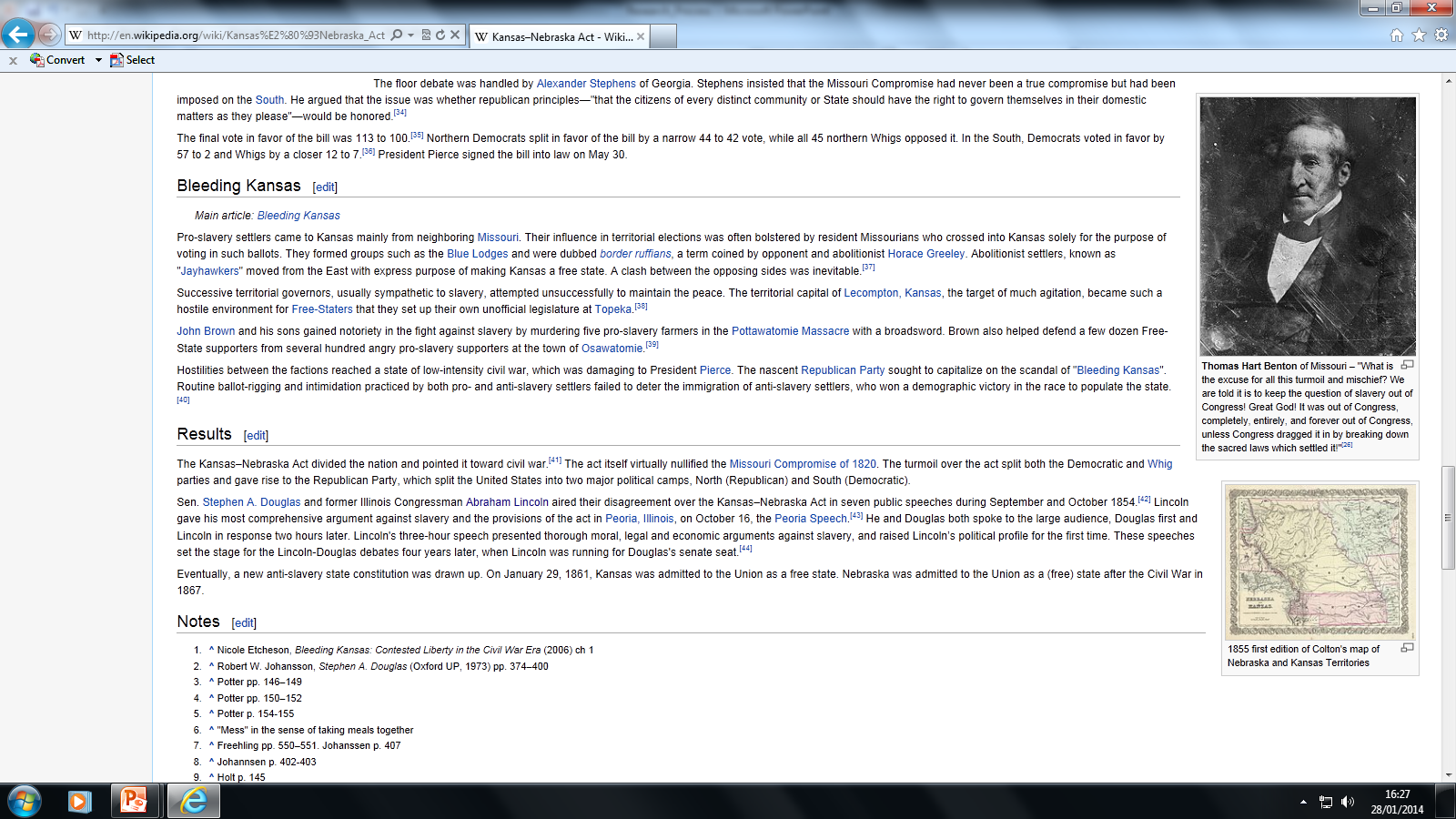 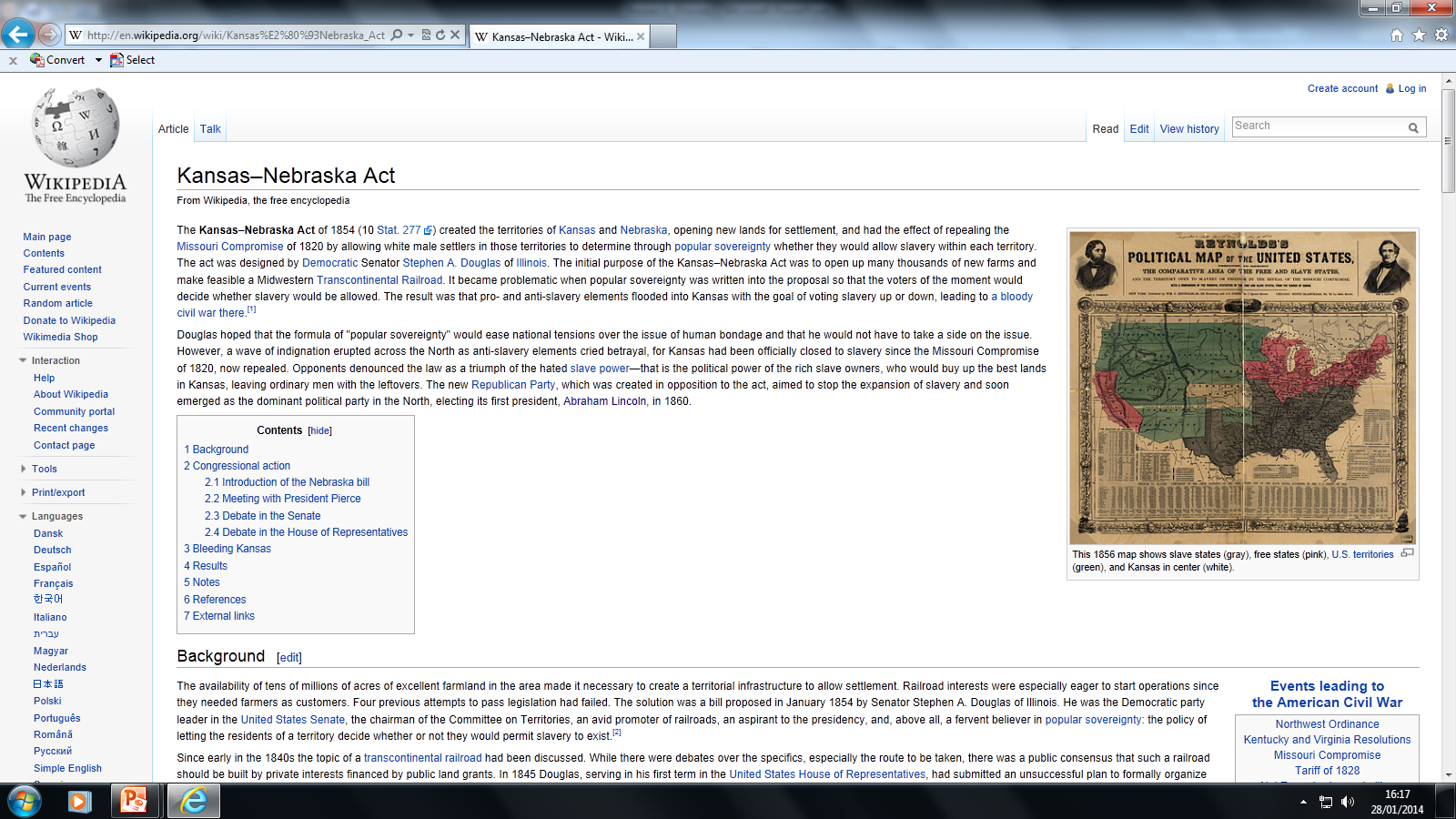 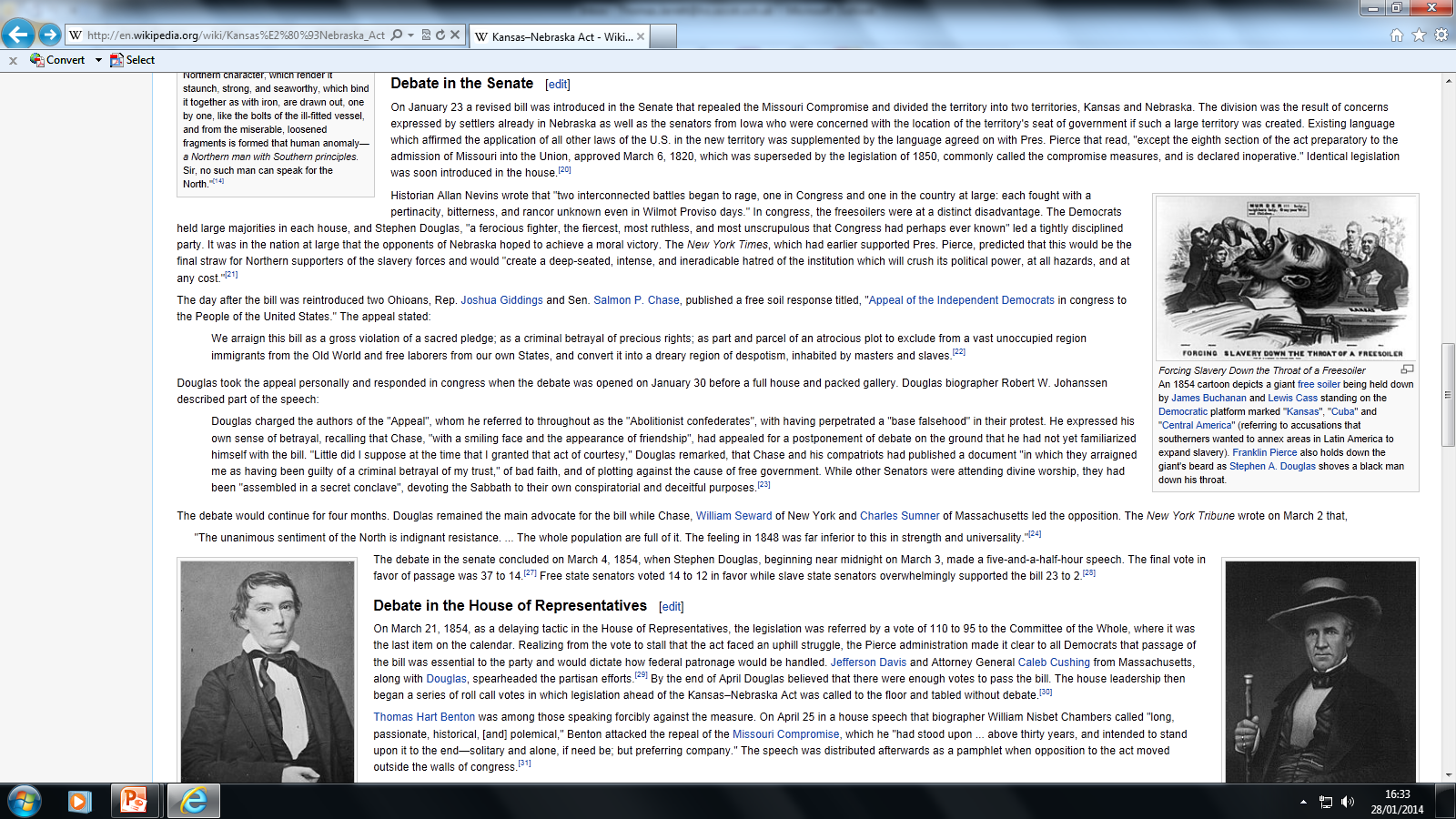 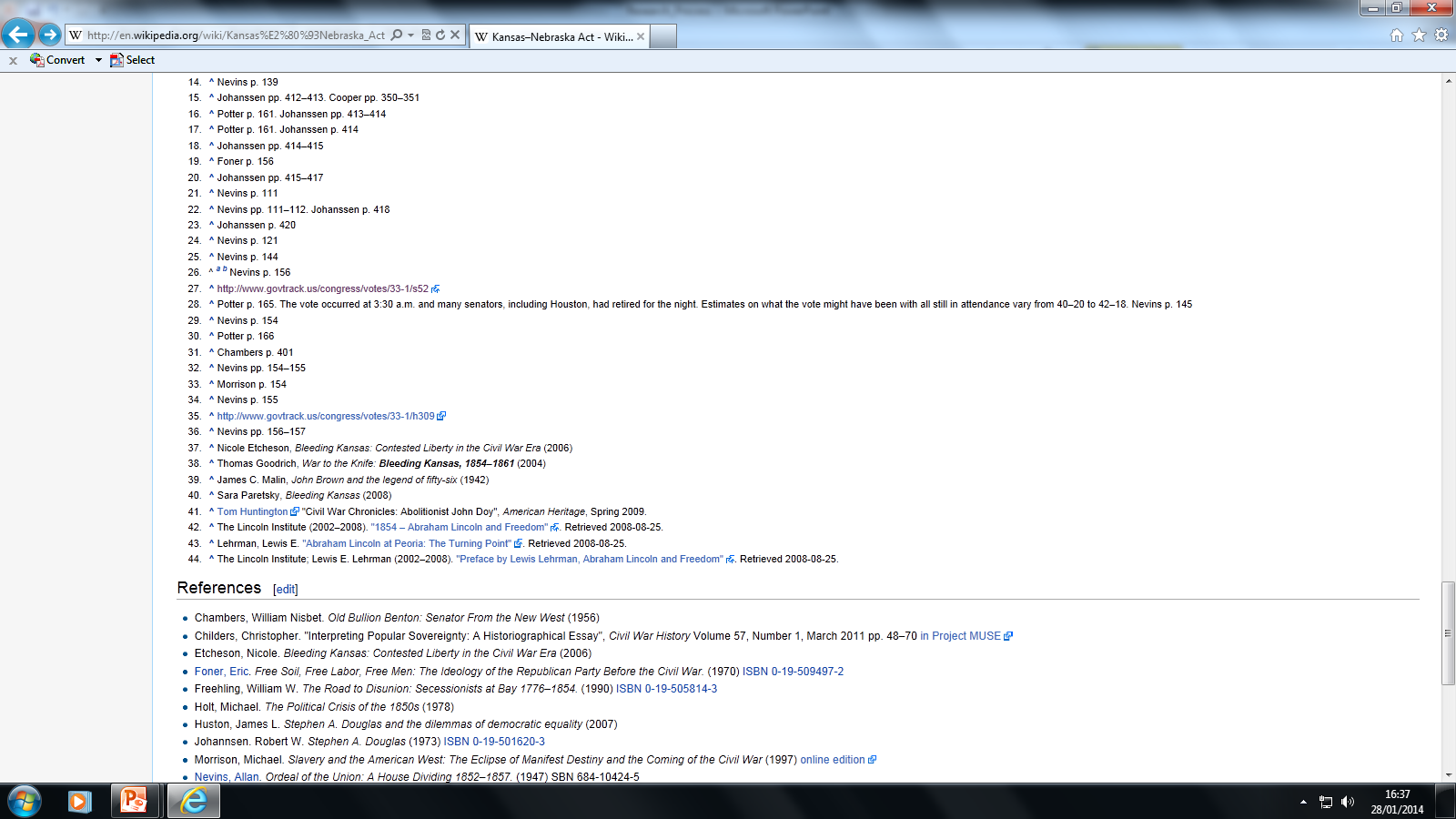 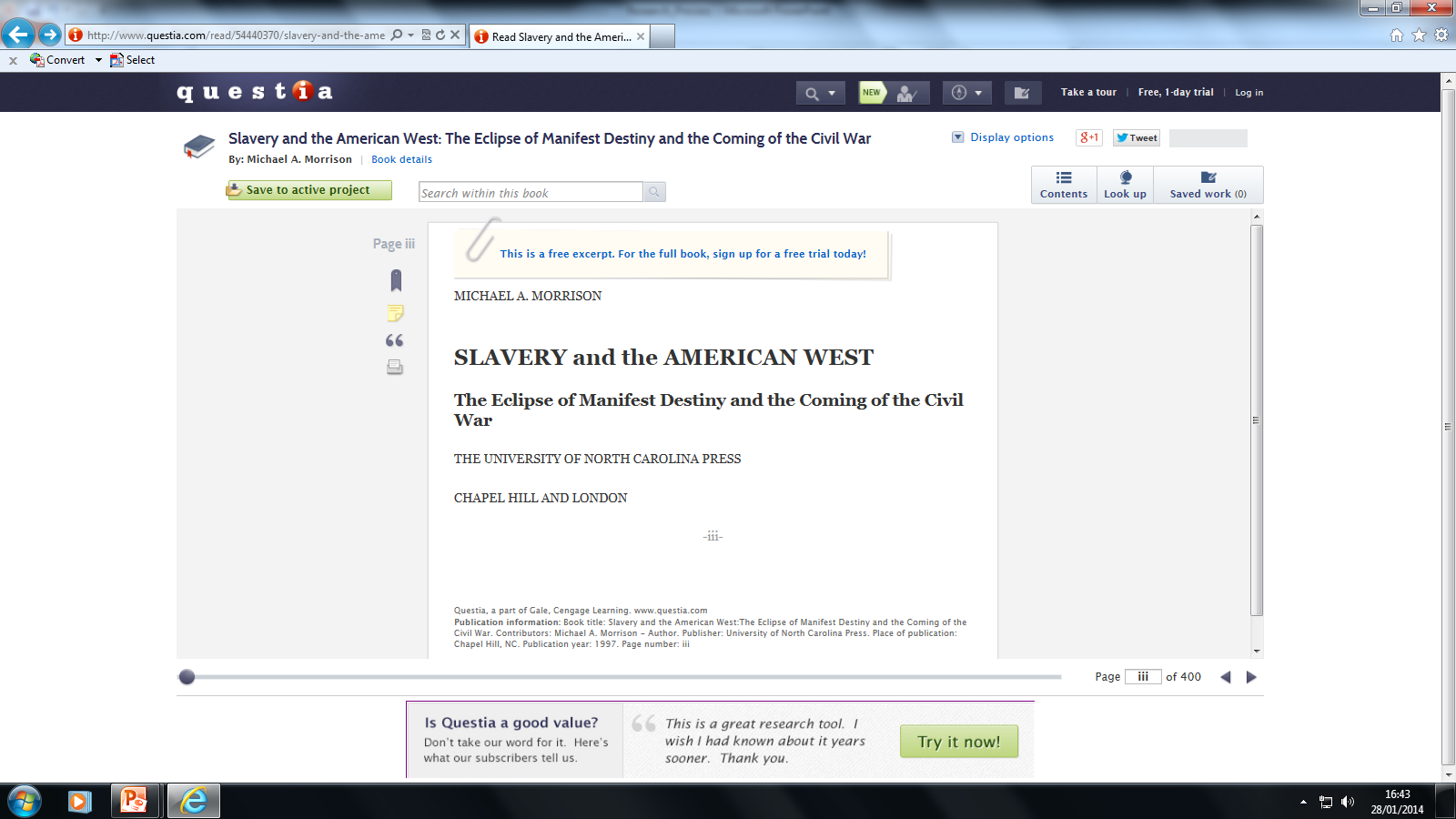 Page 154
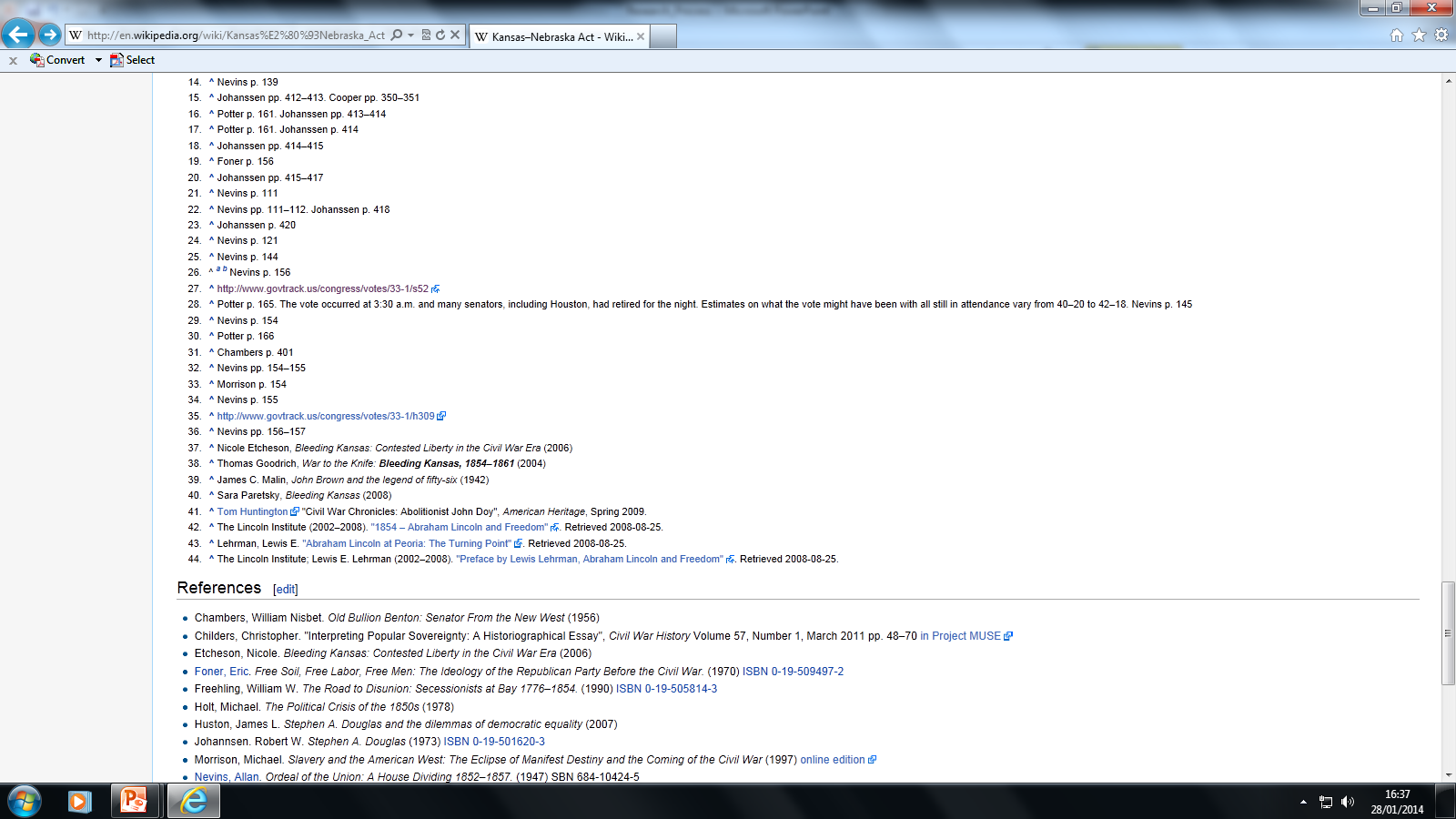 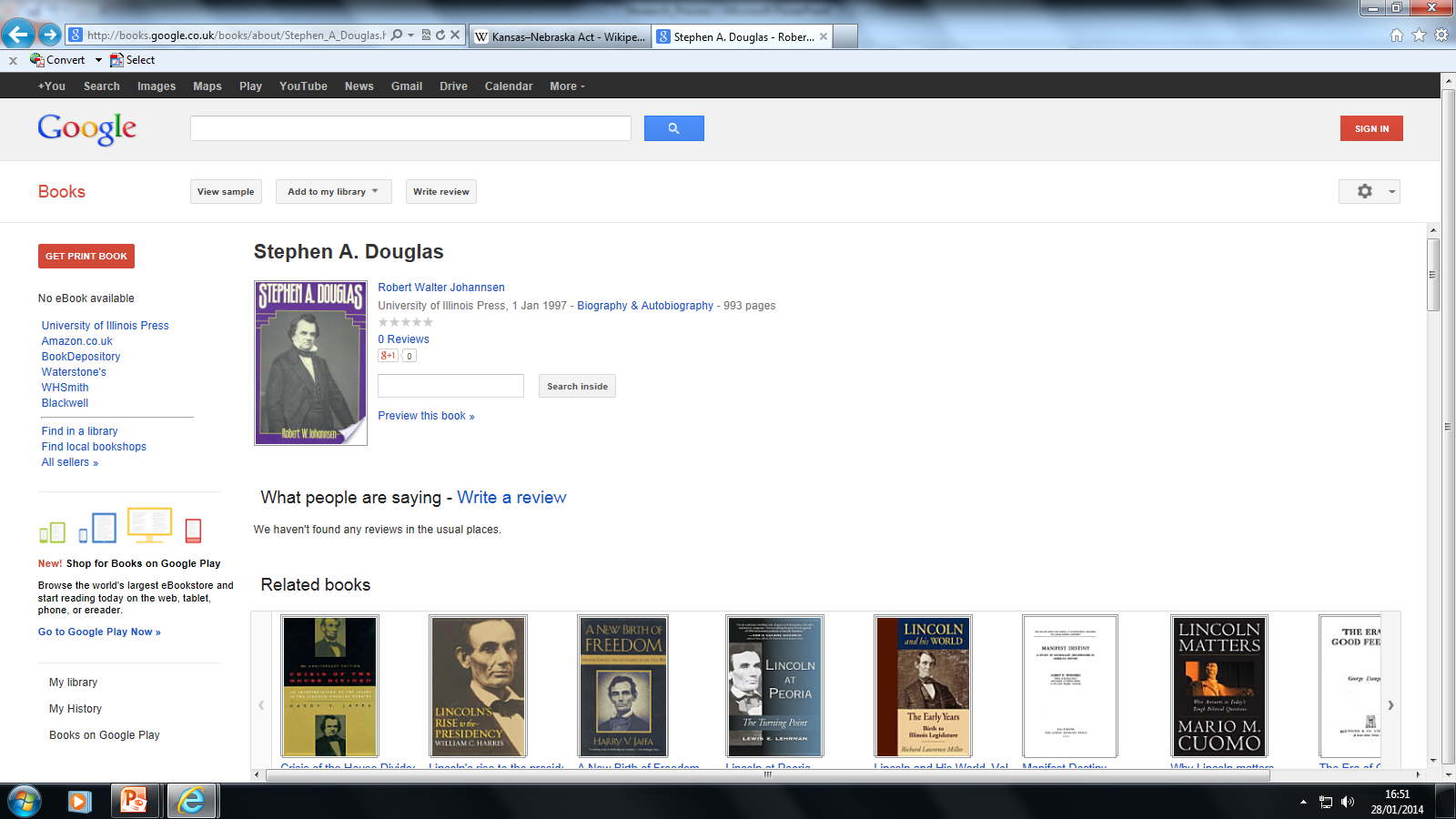 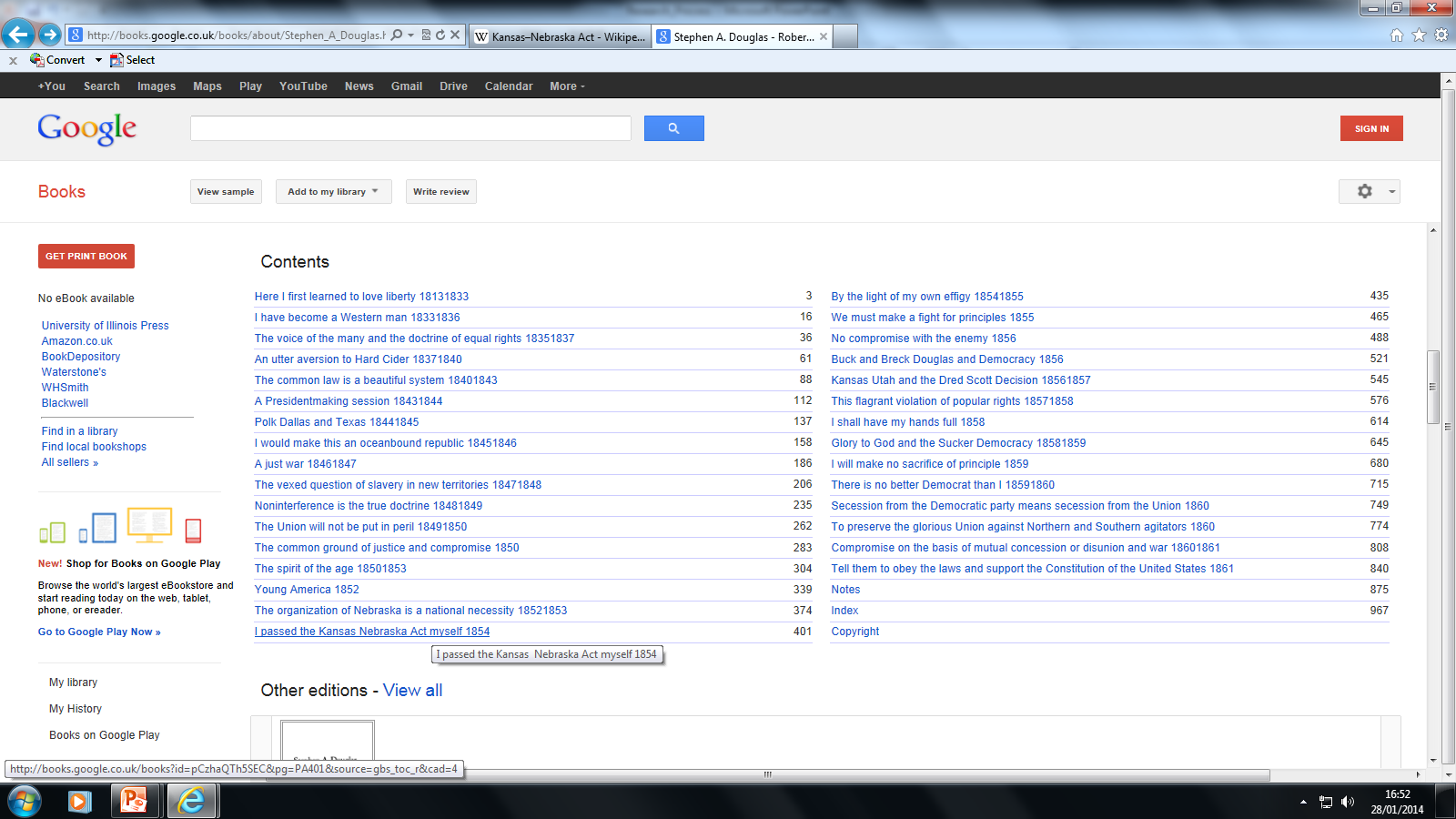 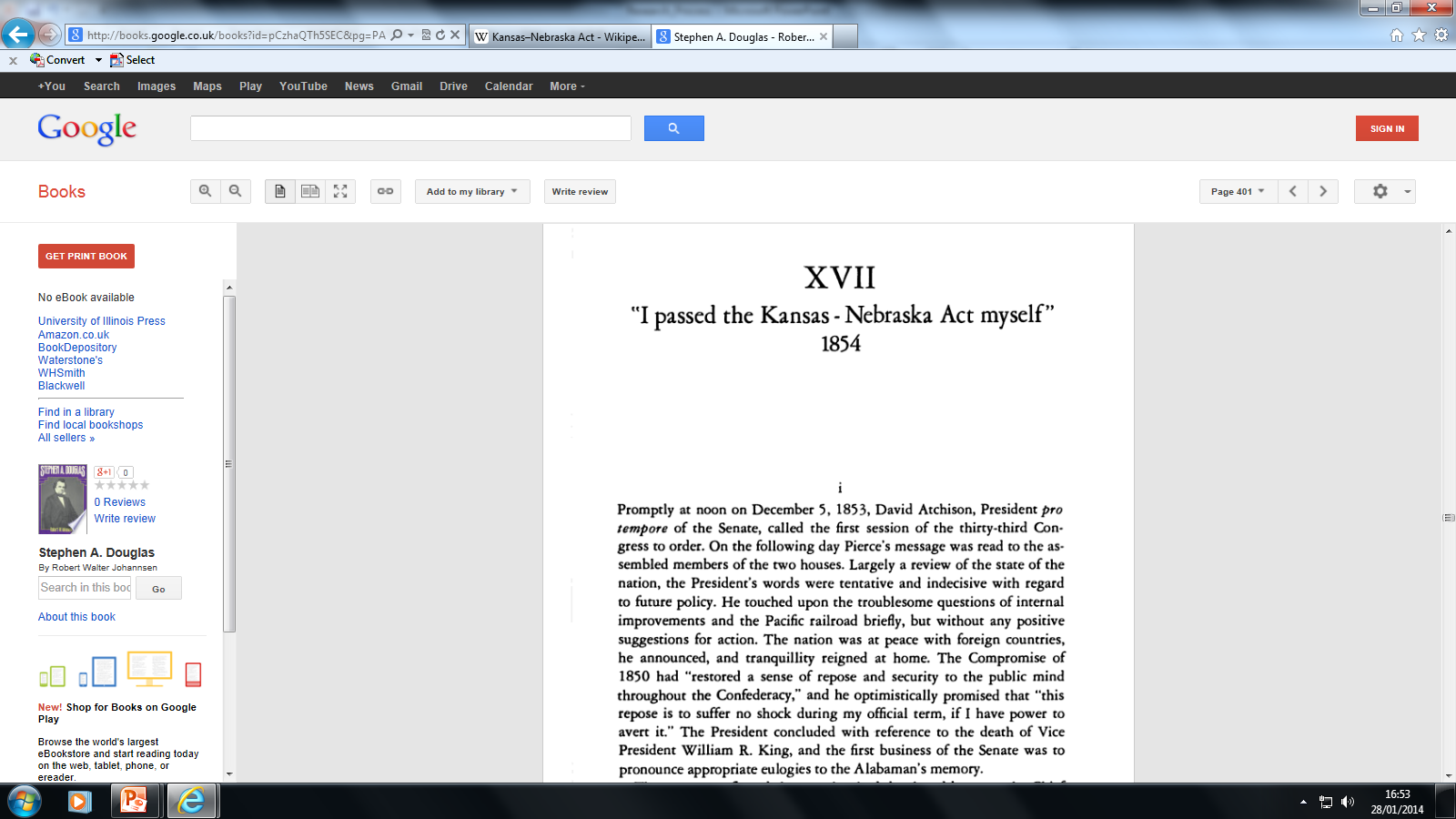 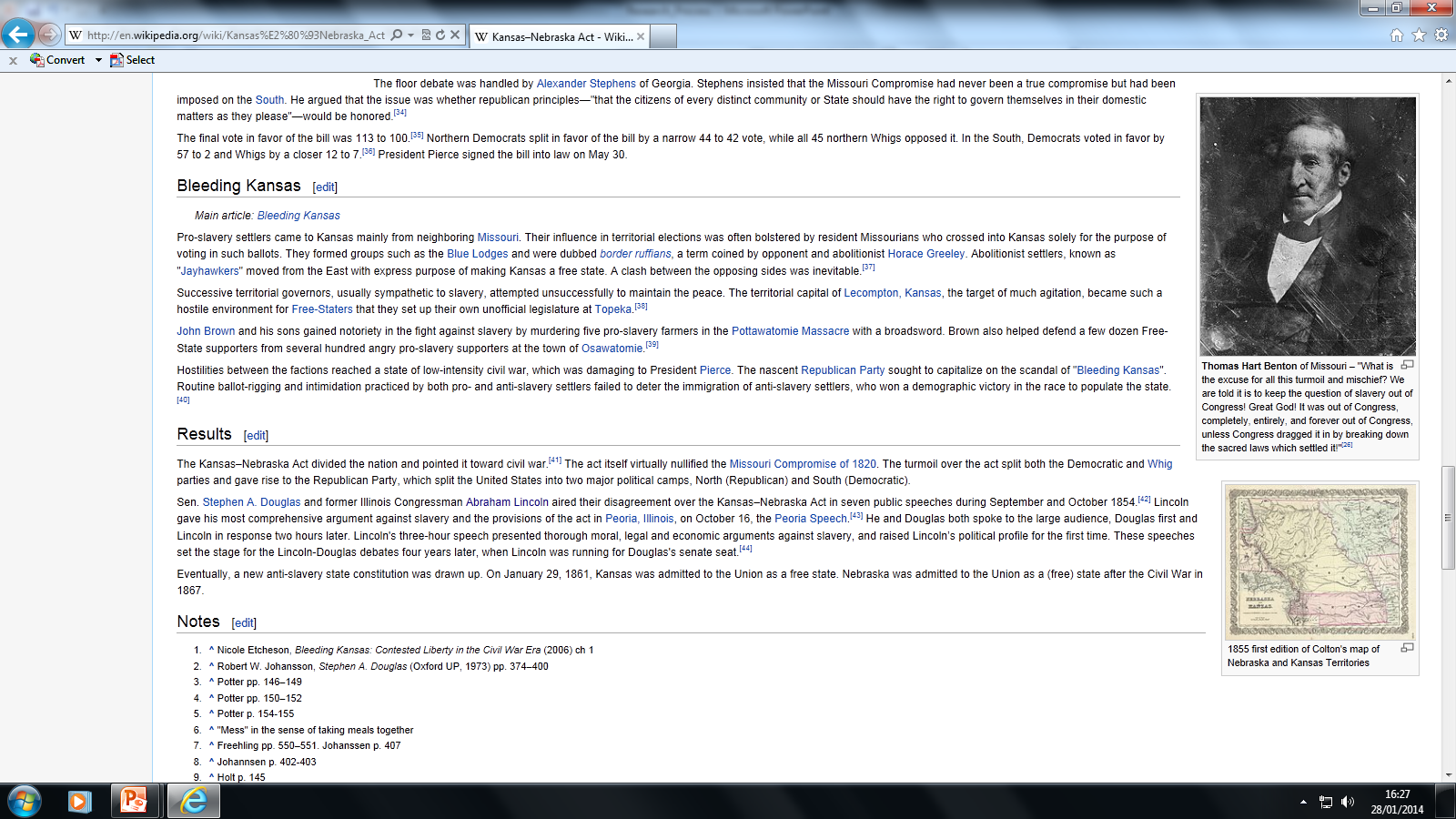 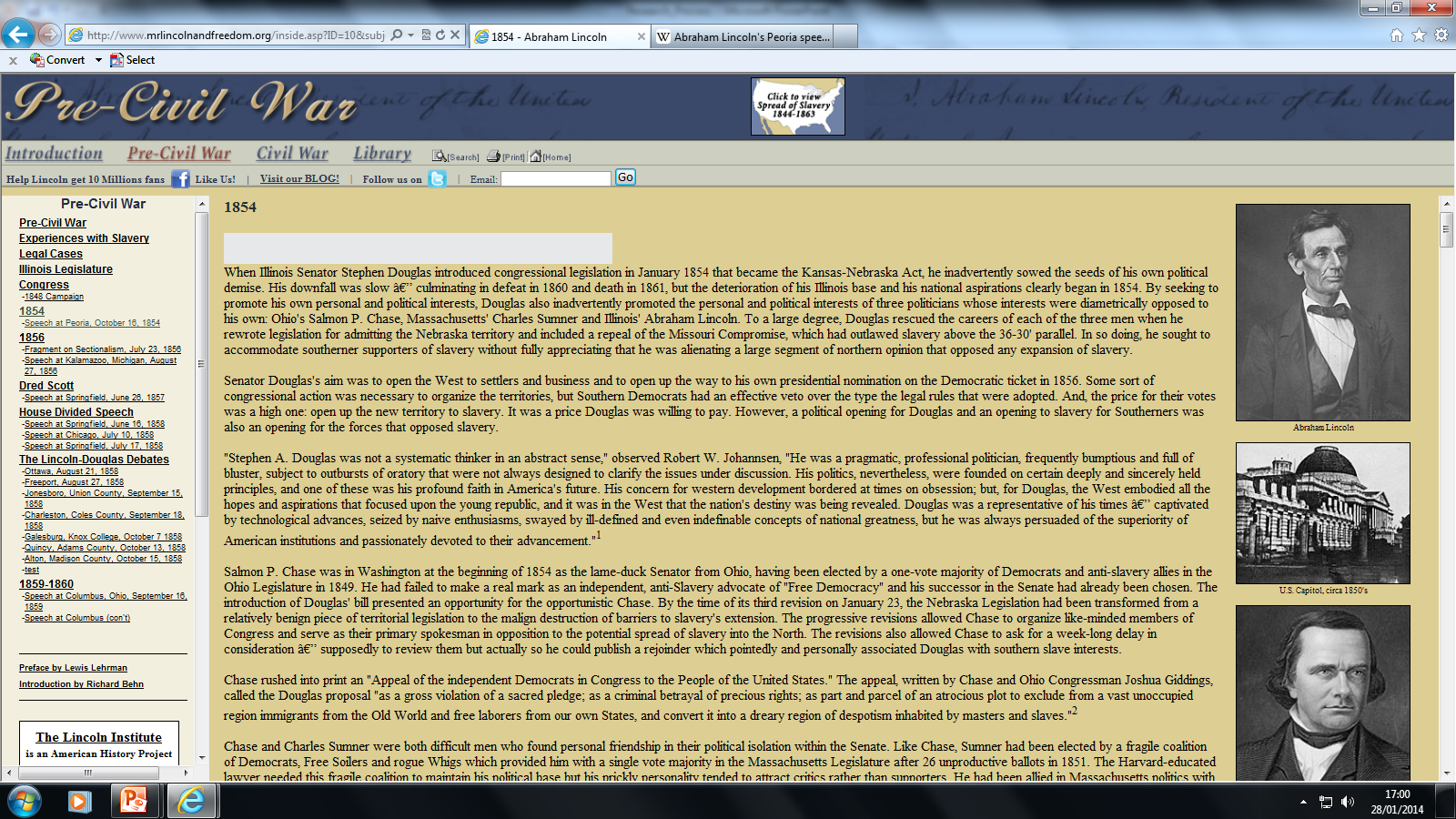 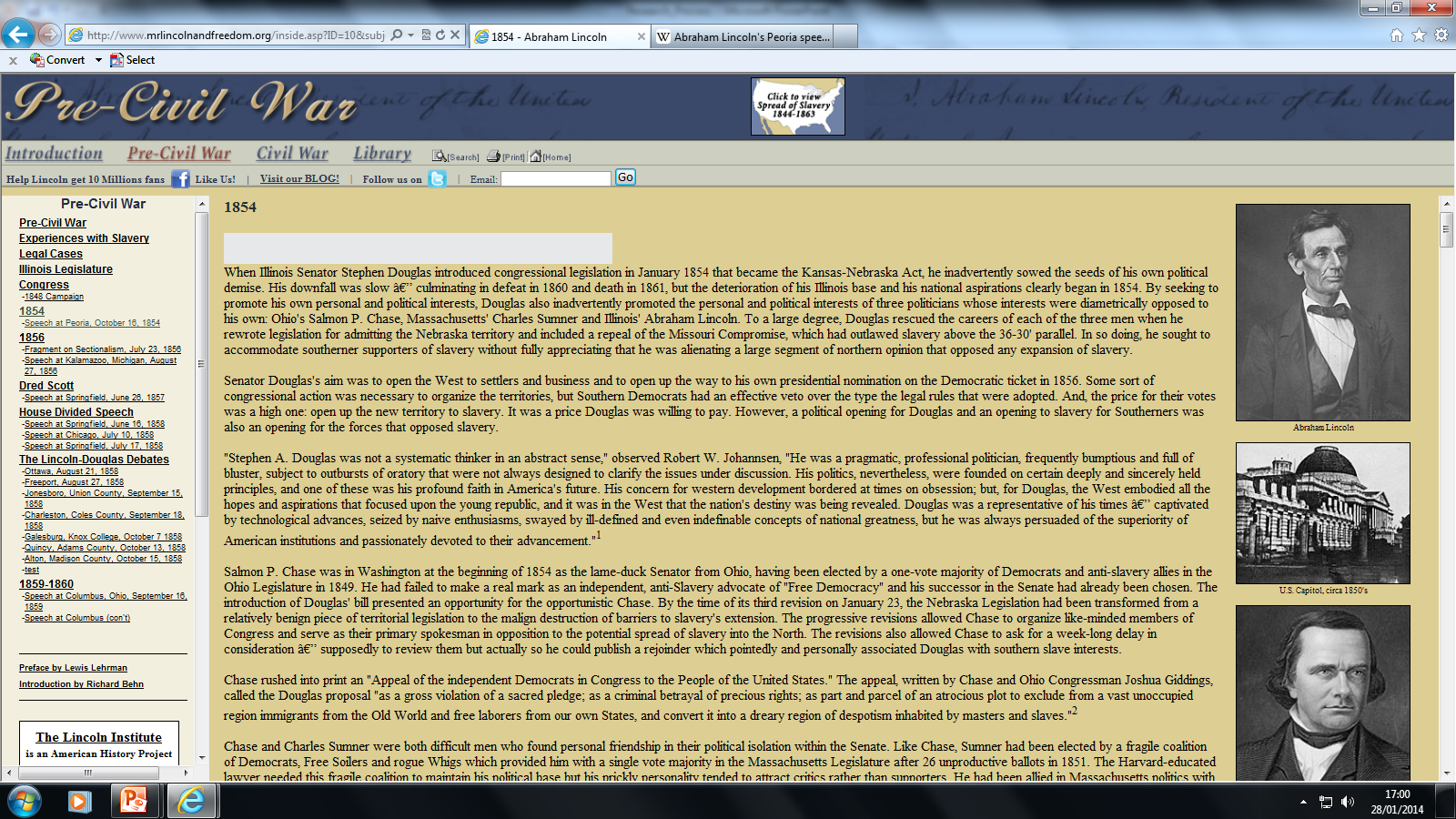 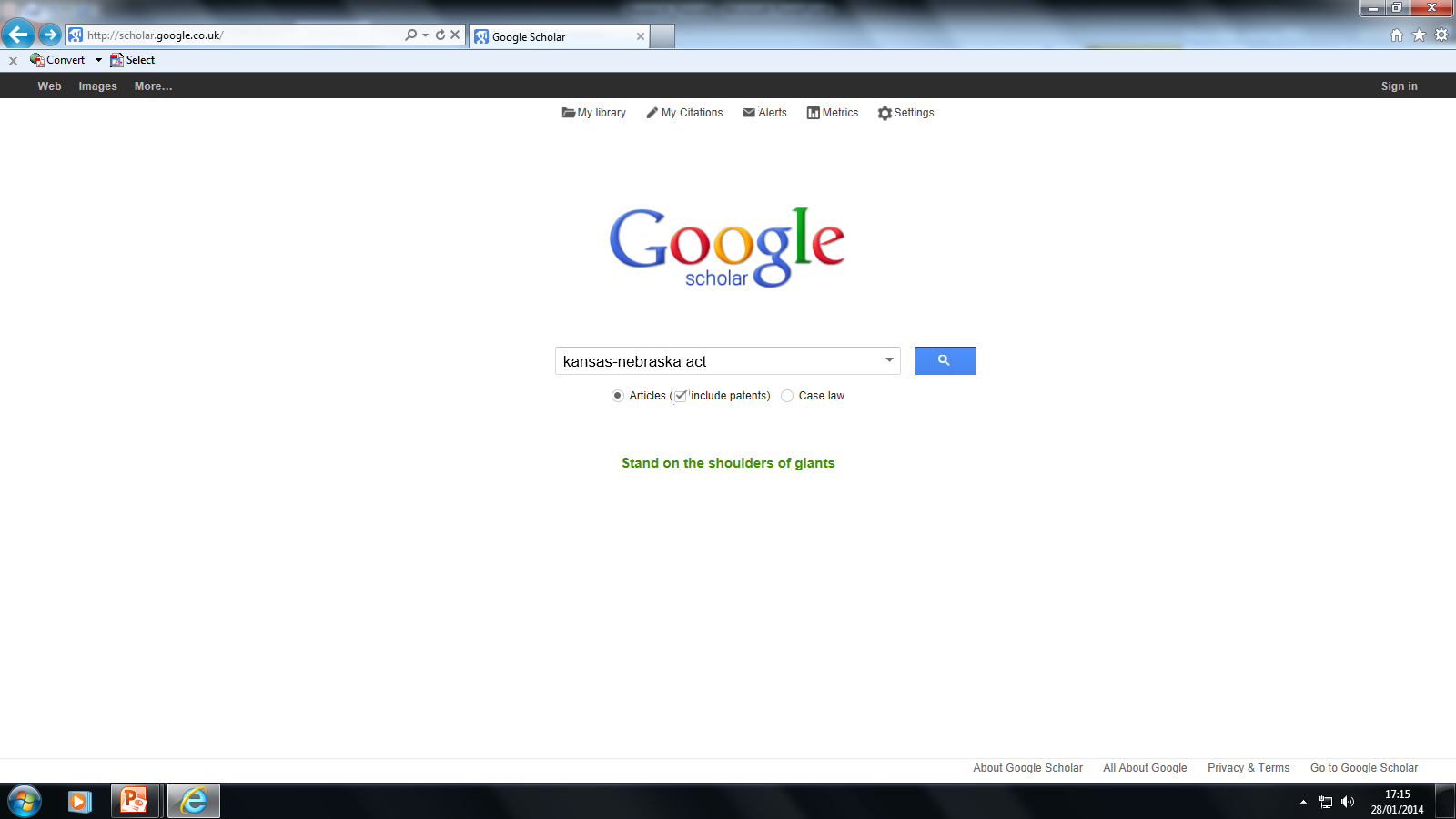 scholar.google.co.uk
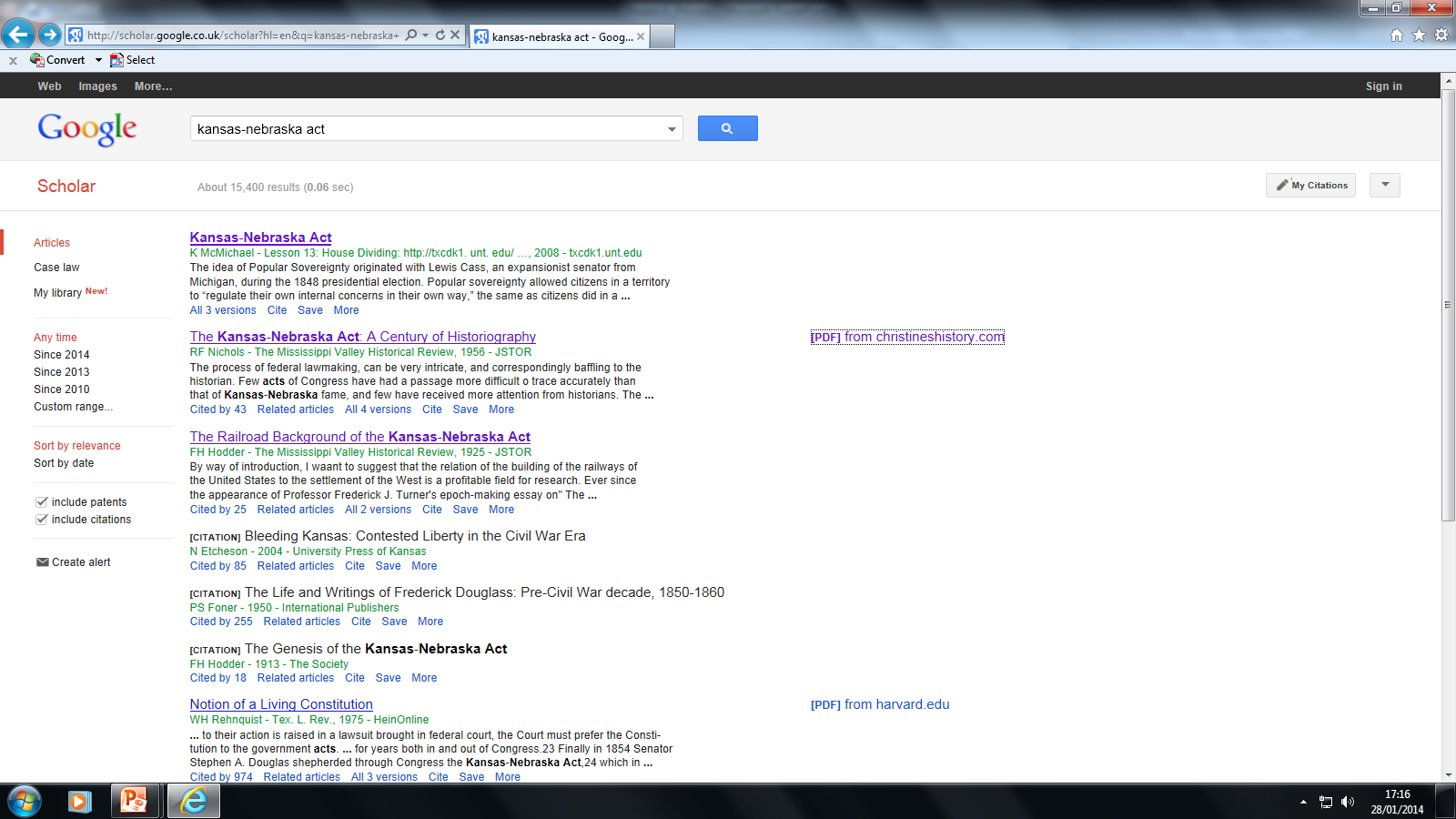 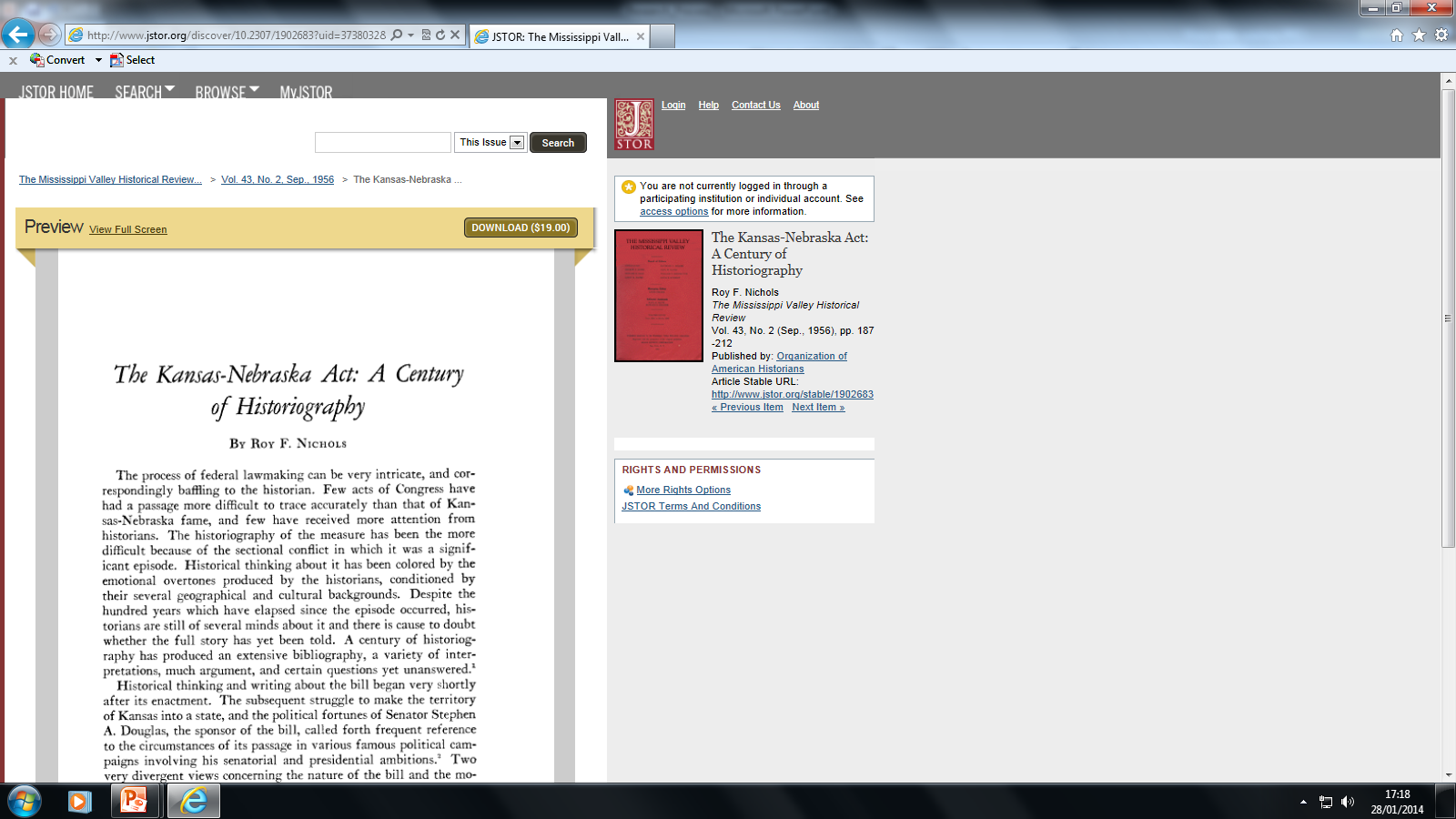 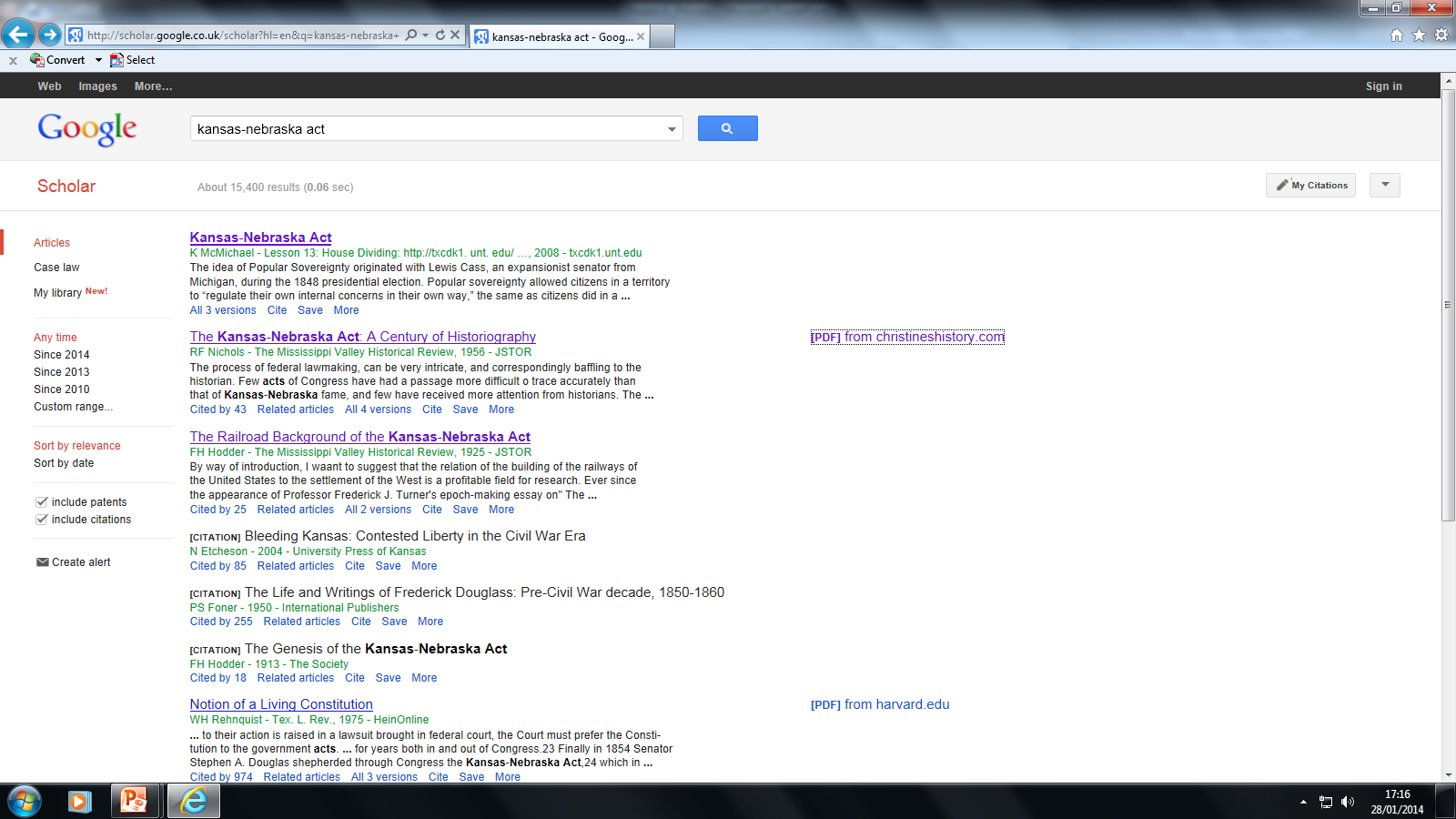 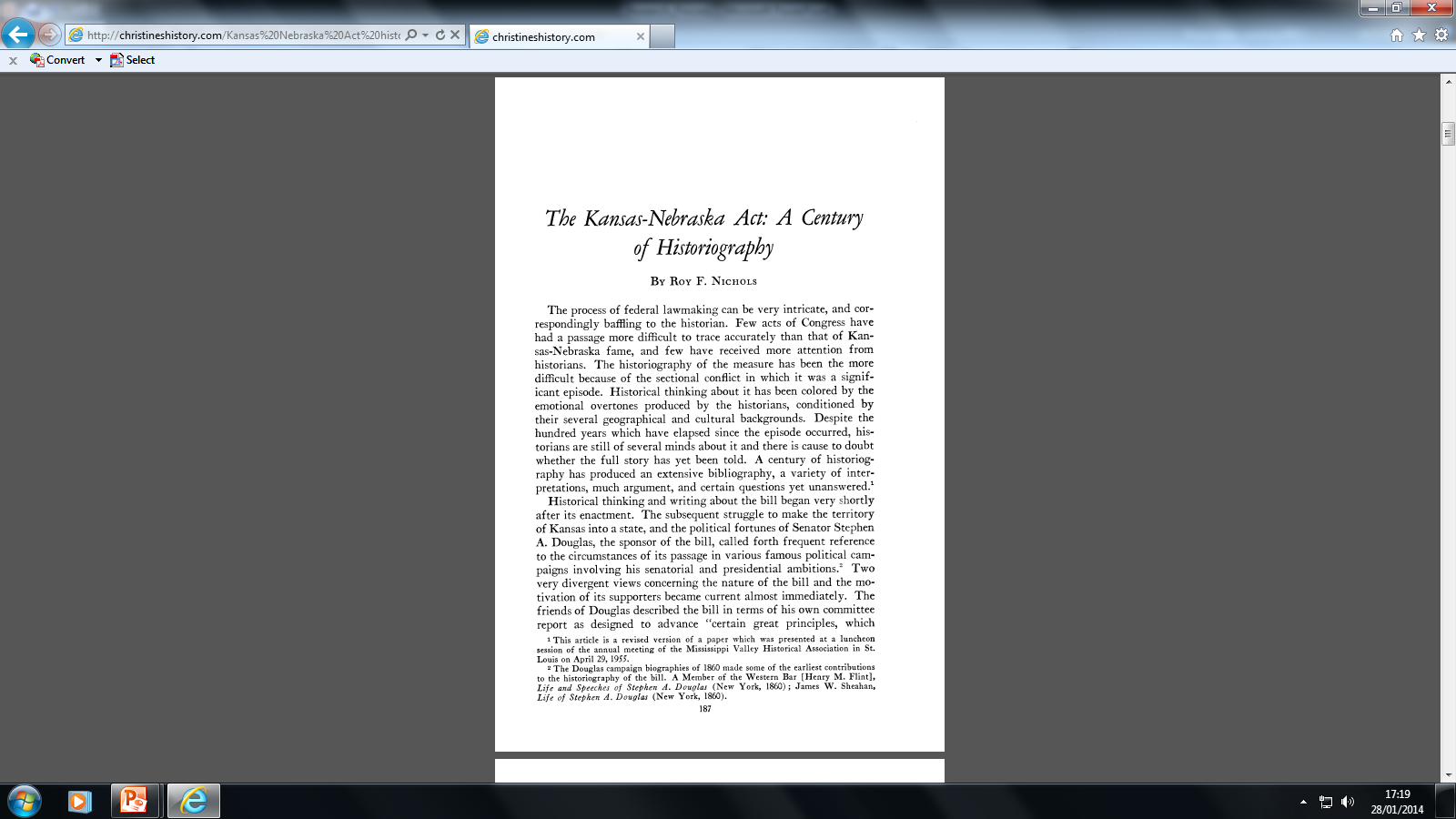 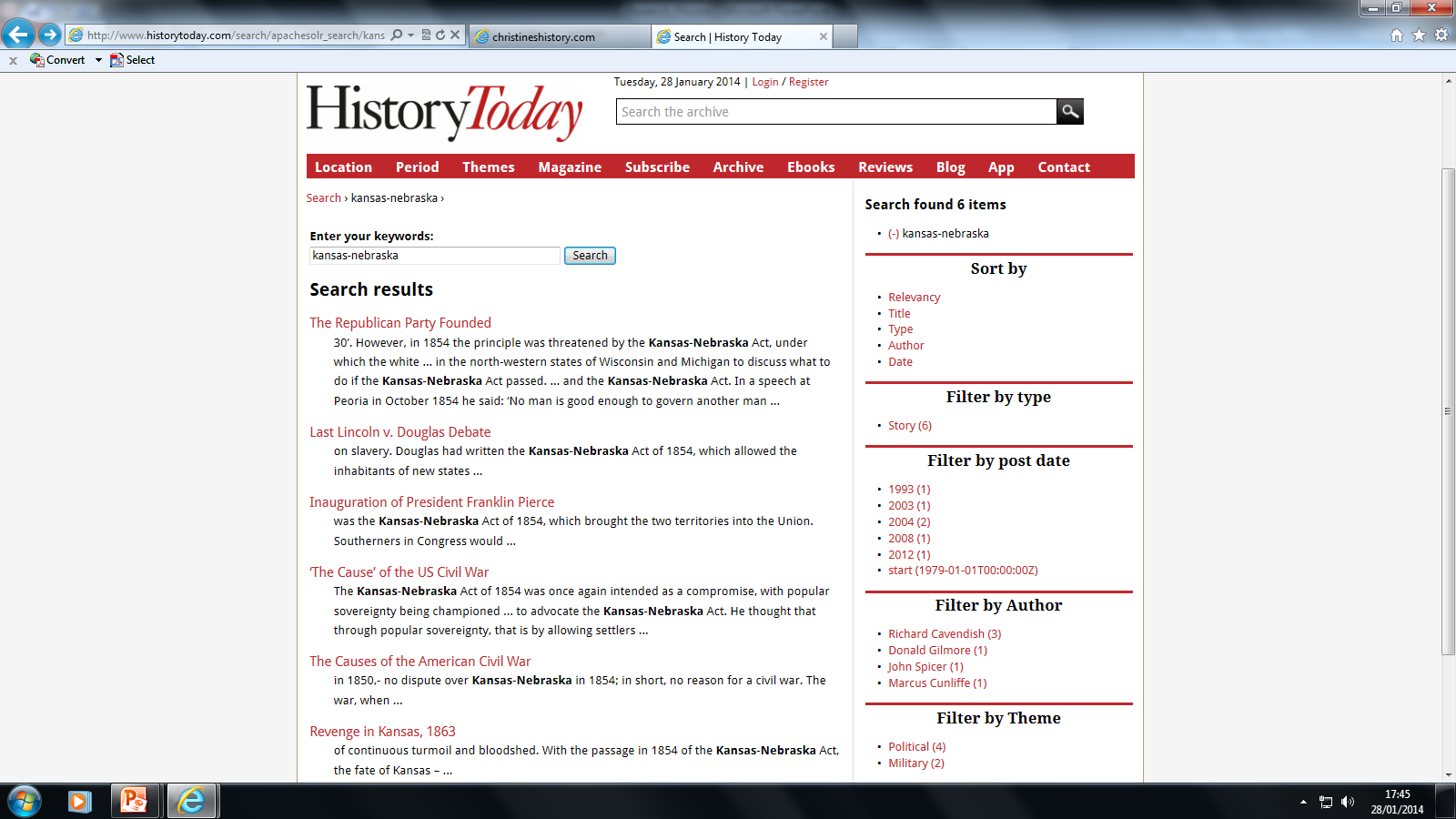 http://www.historytoday.com/archive

Username: LVSLRC
Password: Learning21
Don’t Forget…
You need books / articles!
Quality historical writing by respected historians
2o sources
10 minimum; 15 is ‘safe’
Use index pages and content to be efficient
Remember…
You are researching for facts and opinion.
This applies to both contemporary and secondary sources.

KEEP A RECORD